GESUNDHEITSMANAGEMENT IIITeil 1-1Prof. Dr. rer. pol. Steffen FleßaLehrstuhl für ABWL und GesundheitsmanagementUniversität Greifswald
Gliederung
1 Outputfaktoren
2 Betriebskybernetik
3 Logistik
2
Gliederung
1 Outputfaktoren
1.1 Marketing im Gesundheitswesen
1.2 Entsorgungswesen
1.3 Ausbildungsfunktion
1.4 Tod und Sterben
2 Betriebskybernetik
3 Logistik
3
Gliederung
1 Outputfaktoren
1.1 Marketing im Gesundheitswesen
	1.1.1 Grundlagen
	1.1.1.1 Bedürfnisse 
	1.1.1.2 Entwicklung des Marketing
	1.1.1.3 Konzeptioneller Ansatz
	1.1.2 Marketing-Mix
		1.1.2.1 Produktpolitik
		1.1.2.2 Preispolitik
		1.1.2.3 Kommunikationspolitik
		1.1.2.4 Distributionspolitik
4
1.1.1 Grundlagen
Absatz:
Funktion der Leistungsverwertung
Leistungswirtschaftlicher Funktionskreis: 
	Beschaffung
	Produktion
	 Absatz
Ziel: bestehende Leistung an den Kunden zu vermitteln
 Instrumente: Werbung, Rabatte, Verkaufsaktionen
Marketing:
Umfassender Begriff
Konzeption der Unternehmensführung mit Leitbildfunktion
Konsequente Ausrichtung auf Bedürfnisse der Kunden
Planung und Gestaltung aller Unternehmens-prozesse und -funktionen
5
1.1.1.1 Bedürfnisse
6
Objektiver Mangel wird nicht von Marketer / Anbieter geschaffen.
Marketer schafft keine Bedürfnisse, aber er macht des Mangels gewahr
Marketer erzeugt auf Grundlage bestehender Bedürfnisse Wünsche, d.h. konkrete Projektionen auf ein Gut.
Bedarf wird zur Nachfrage, wenn die Kaufkraft-, Qualitäts-, Distanz- und Nutzenfilter dies erlauben.
7
Gesundheitsdienstleister geht von einem bestehenden Mangel aus – dieser muss aber nicht physisch sein
Gesundheitsdienstleister erkennt und bewertet Bedürfnisse der Gesellschaft
Gesundheitsdienstleister weckt auf Grundlage der bestehenden Bedürfnisse klare Bedarfe bzw. Wünsche nach Dienstleistungen
Gesundheitsdienstleister nutzt sein Instrumentarium, um die Filter zu überwinden
8
9
10
Komponenten:
Bedürfnisse
Marketing-Mix
Subvention
Marketing als Gesamtkonzept
11
Bedürfnisse
Grundsatz:
Subjektives Mangelerlebnis, verbunden mit dem Streben, diesen Mangel zu beseitigen
Bedürfnisse haben Antriebscharakter
Güter stiften Nutzen, indem sie Bedürfnisse befriedigen
Kommerzieller Anbieter: keine Bewertung von Bedürfnissen
Nonprofit-Organisation:
Bewertung von Bedürfnissen
„Bedarfsdecker“ oder besser „Bedürfnisdecker“?
12
Bewertung von Bedürfnissen
Frage: Welches Bedürfnis steht „wirklich“ hinter einer Nachfrage
z. B. Nachfrage nach Heroin
Folge für NPOs: 
Bewertung der Bedürfnisse
Ausschluss der Befriedigung bestimmter Bedürfnisse / Bedarfe
Bewusstmachung der tatsächlichen Bedürfnisse
13
Gesundheit und Wünsche
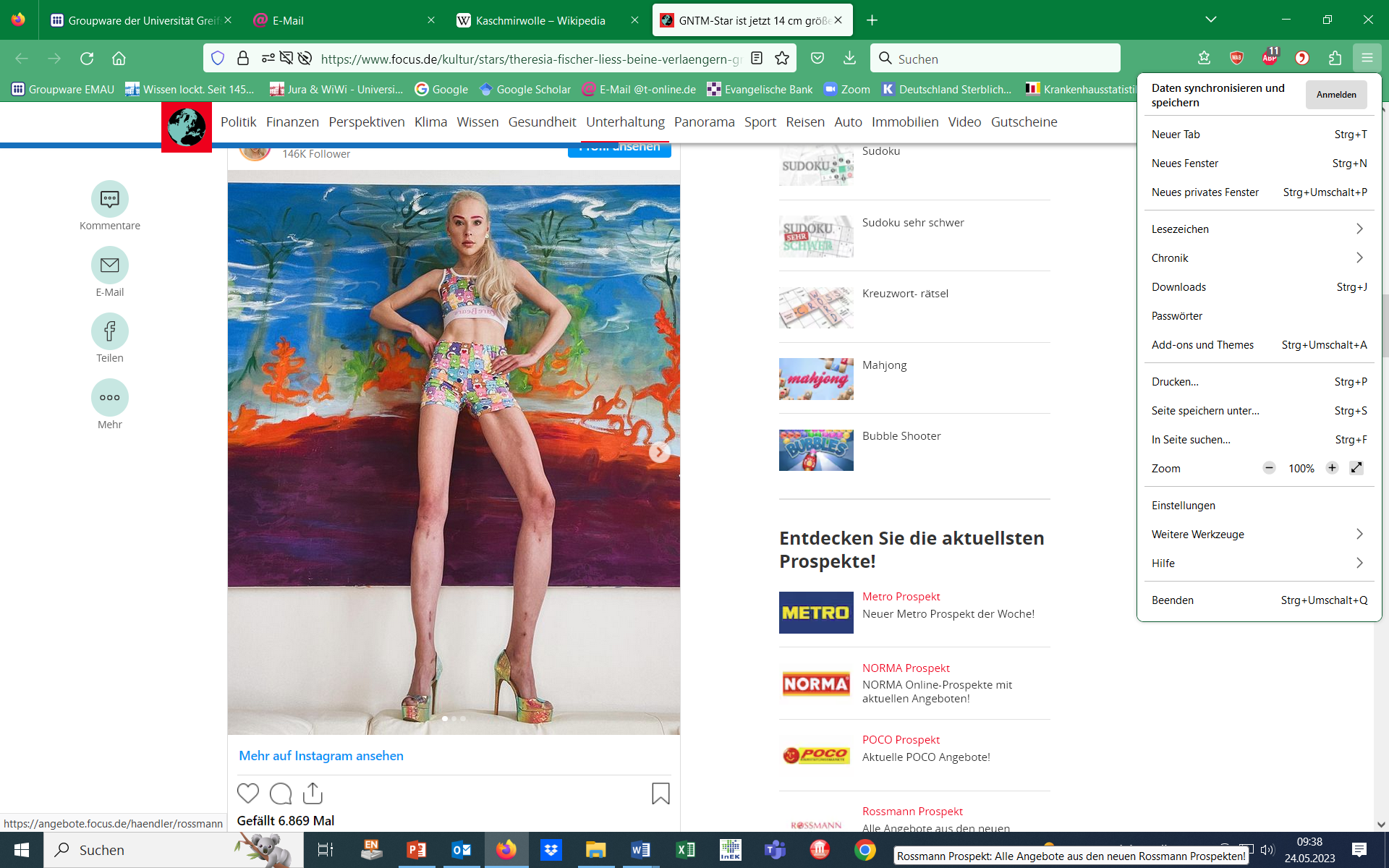 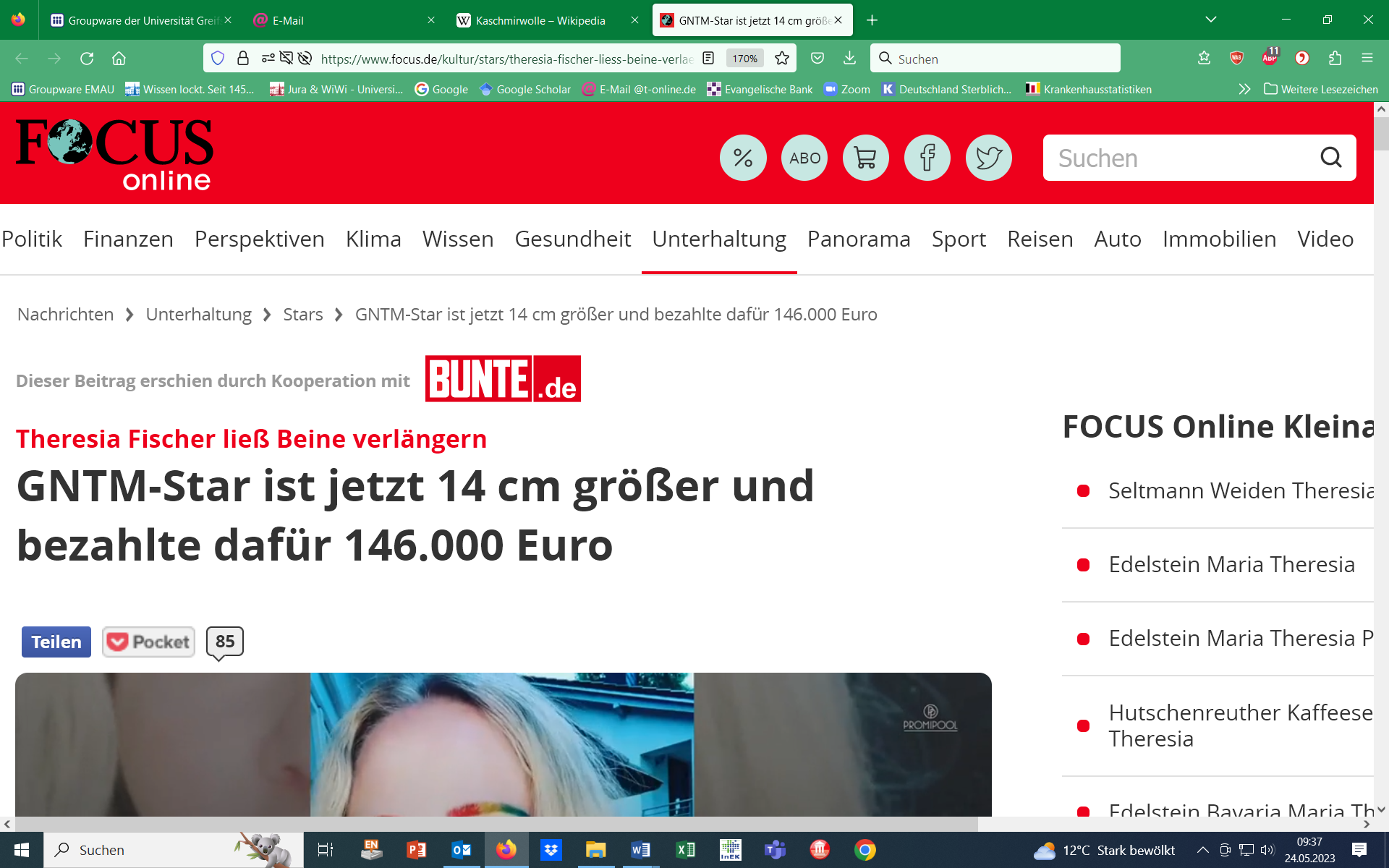 Existenzgrund – welche Bedürfnisse und Wünsche befriedigen wir?
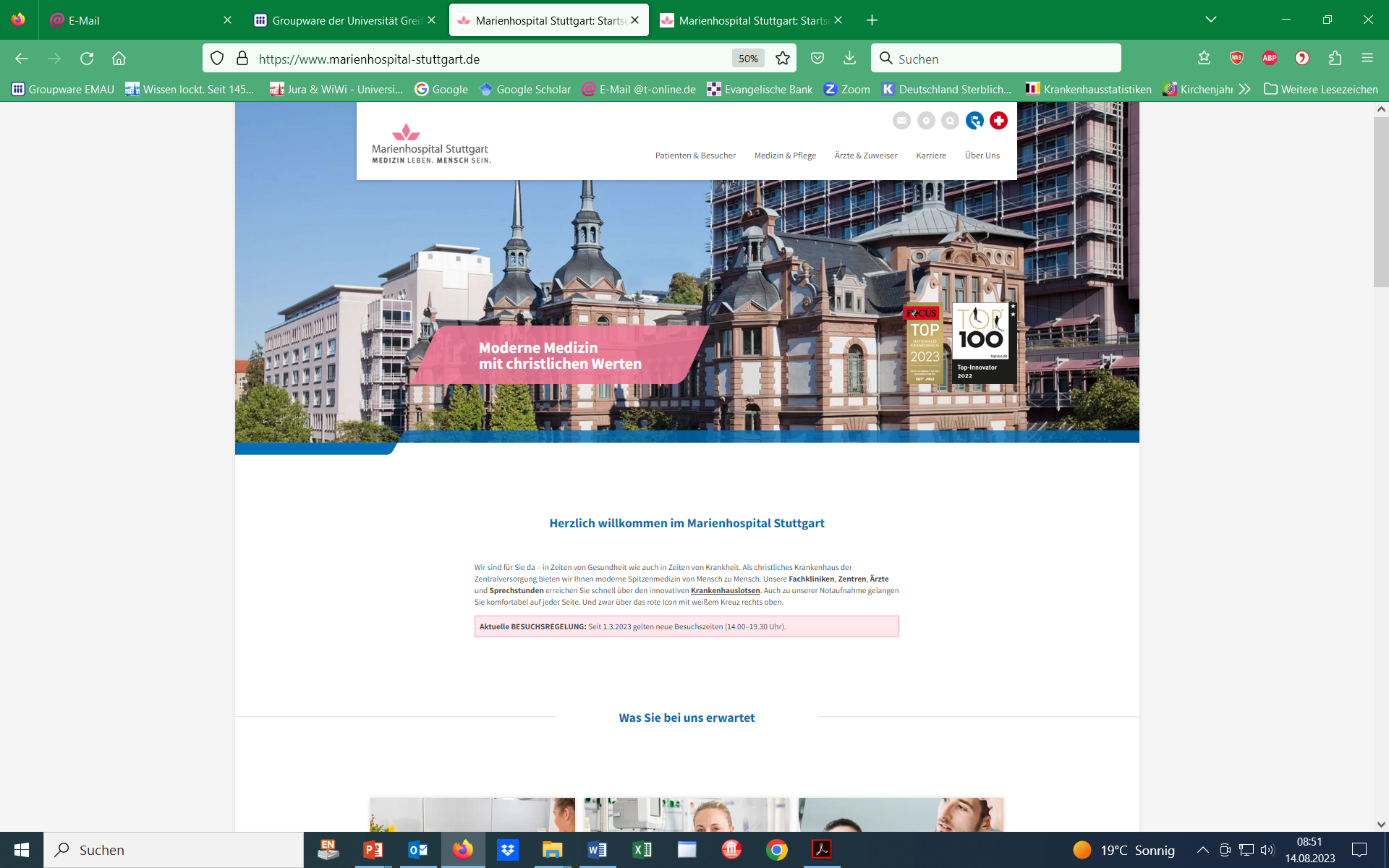 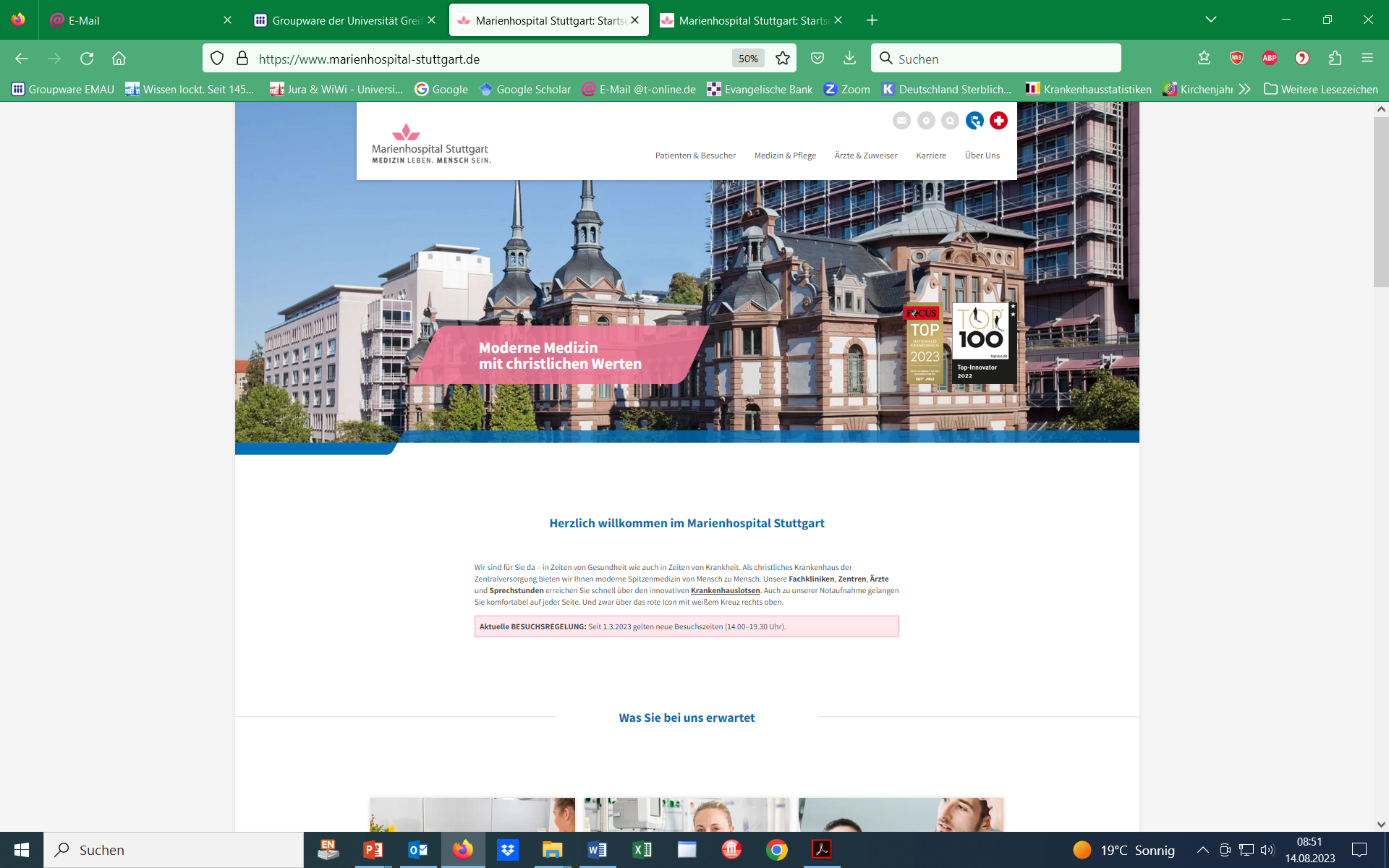 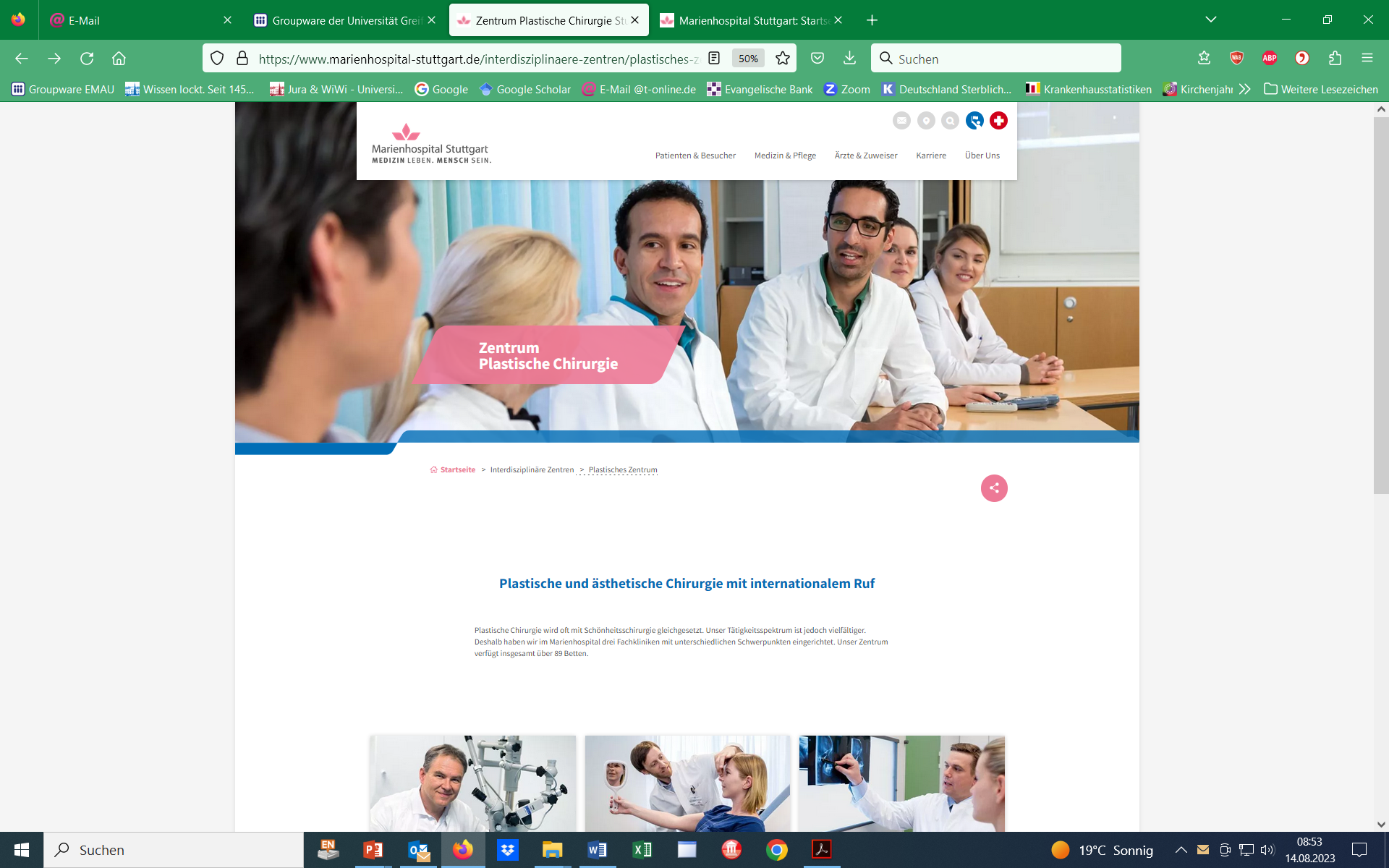 15
Grund- und Zusatznutzen
Grundnutzen: originärer Nutzen, relativ niedriges Bedürfnis
Zusatznutzen: zusätzlicher Nutzen auf höherem Niveau
Primärleistungen im Gesundheitswesen (Behandlung, OP,..): primär physiologisches Grundbedürfnis nach Gesundheit
Sekundärleistungen (Essen, Zimmer, TV,…): höhere Bedürfnisschichten, Zusatznutzen, „added value“
„Life-Style-Medizin“: Primär höhere Bedürfnisschichten
16
Subvention und sekundärer Kunde
17
Besonderheiten des Krankenhausmarketings
= Konzeption der Krankenhausführung, die die Bedürfnisse der primären und sekundären Kunden stets in den Mittelpunkt allen betrieblichen Handelns stellt

Grundlagen des Allgemeinen Marketings nicht unreflektiert übertragbar, weil:
Uno-Actu-Prinzip
Häufigkeit von Nonprofit-Organisationen
Dringlichkeit der Gesundheitsbedürfnisse als physiologische Grundbedürfnisse
Vermengung von Grund- und Zusatznutzen
18
Folgen für das Marketing
Marketing in NPOs unterscheidet sich vom Marketing von Forprofit Org.
Marketing von Gütern zur Stillung physiologischer Grundbedürfnisse unterscheidet sich vom Marketing für höhere Bedürfnisse
Gesundheitsdienstleistungen stillen heute stets Bedürfnisse auf verschiedenen Ebenen
19
Bedarf
Wunsch nach einem konkreten Gut, d.h. Projektion des Bedürfnisses auf ein am Markt existierendes Gut, das das Bedürfnis stillen kann
Bedarfe sind zeitlich, kulturell und individuell geprägt, Bedürfnisse sind tendenziell konstant
Ein Bedürfnis kann durch sehr unterschiedliche Güter (Bedarfe) gestillt werden
Werbung überführt das Bedürfnis in den Bedarf
20
Filter zwischen Bedarf und Nachfrage
Preisfilter:
Preiselastizitäten
Versicherung als Mittel zur Überwindung
Qualitätsfilter:
Wahrgenommene vs. reale Qualität
Distanzfilter
Nutzenfilter:
Der Nutzen eines Gutes im Verhältnis zu anderen Nutzen
Prioritäten
21
Gliederung
1 Outputfaktoren
1.1 Marketing im Gesundheitswesen
	1.1.1 Grundlagen
	1.1.1.1 Bedürfnisse 
	1.1.1.2 Entwicklung des Marketing
	1.1.1.3 Konzeptioneller Ansatz
	1.1.2 Marketing-Mix
		1.1.2.1 Produktpolitik
		1.1.2.2 Preispolitik
		1.1.2.3 Kommunikationspolitik
		1.1.2.4 Distributionspolitik
22